Phonetics and Phonology
English vowel sounds. 
Classification of vowel sounds.
What is a vowel sound?
It is a sound in which 
there is a continuous vibration of the vocal chords and 
the airstream is allowed to escape from the mouth in an unobstructed manner, without any interruption.
Vowel symbols  (IPA)
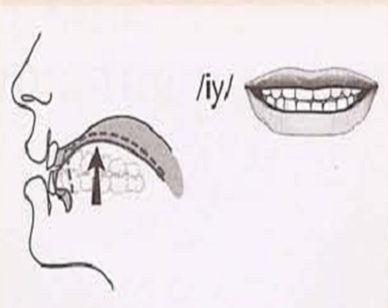 /i:/  like in meet, beat
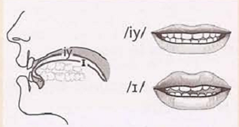 /ɪ/  like in sick, big
/Ɛ/ or /e/ like in bed, head
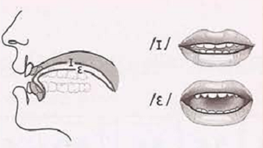 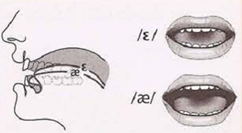 /ӕ/  like in bad, cat
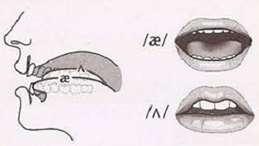 /ʌ/  like in cut, come (stressed syllable)
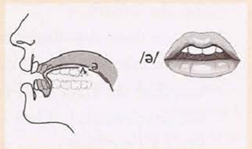 /ə/  like in about, sofa (unstressed syllable)
/ɝ/ like in fur, murder 
(stressed syllable)
/ɚ/ like in murder, mother       (unstressed syllable)
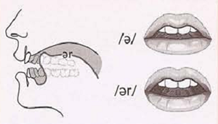 /a:/ like in father
/ɒ/ like in got
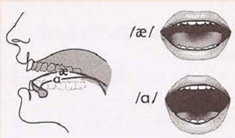 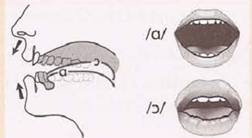 /ɔ:/  like in hoard
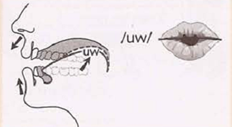 /u:/  like in too, soon
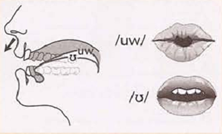 /Ʊ/  like in foot, could
Classification of English vowels
1- Part of the tongue involved: 
According to the horizontal position 
of the tongue, they can be:
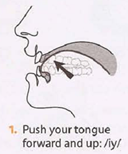 Front vowels: The front of the tongue is raised in  the direction of the hard palate.
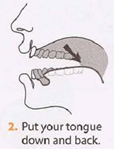 Back vowels: The back of the tongue is raised in  the direction of the soft palate.
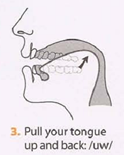 Central vowels: They are intermediate between front and back vowels.
2- Position of the tongue:
High vowels: when the front or back of the tongue is raised.
Low vowels: when the front or back of the tongue is neutral.
3- According to the vertical position of the mouth, they can be:
Close vowels: when the mouth is relatively closed.
Half Close vowels: when the mouth is approximately half-way.
Open vowels: when the mouth is relatively open.
4- According to the lips position, they can be:
Round vowels:  They are result of a position where the corners of the lips are brought towards each other and the lips are pushed forwards.
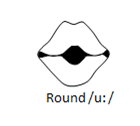 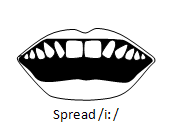 Spread vowels:  In this position the lips are moved away from each other (i.e. when we smile)
Neutral vowels:  They are result of a position where the lips are not noticeably rounded or spread.
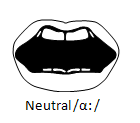 5- According to the duration of the sound, they can be:
Long vowels
Short vowels
Vowel Chart
Thank You!